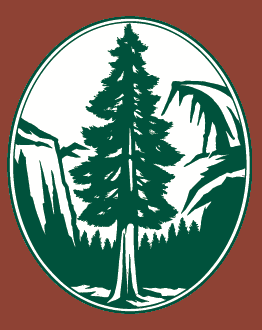 SierraClub
Protect America’s Environment.
For our Families…For our Future
85 Second Street – San Francisco, California 94105
SAFE DRINKING WATER IS ESSENTIAL FOR HEALTHY COMMUNITIES
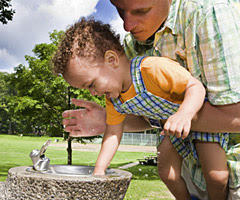 [Speaker Notes: Source: Sierra Club]
WATER POLLUTION IS A SERIOUS NATIONAL PROBLEM
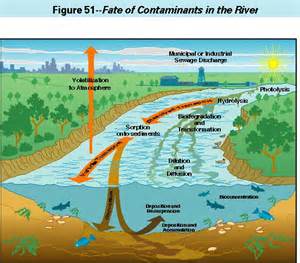 EPA estimates that more than one-half of our rivers and streams and almost 70 percent of lakes, reservoirs, and ponds that have been assessed qualify as “impaired” or “threatened” due to pollution.
http://ofmpub.epa.gov/waters10/attains_nation_cy.control
[Speaker Notes: Source: EPA]
SIERRA  CLUB  WATER  SENTINELS MONITOR OUR WATERS FOR POLLUTION
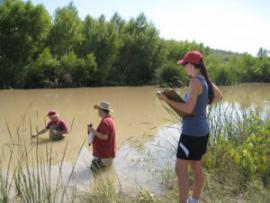 [Speaker Notes: Source:  Arizona Water Sentinels]
HOW DO SIERRA  CLUB WATER SENTINELS  DO THEIR WORK?
Standing knee-deep in the local waters they love  Sierra Club Water Sentinels defend our waters by empowering committed local activists with accurate information and training in water-quality monitoring techniques and grassroots advocacy.   This is a powerful position from which to advocate for the strongest protections and proactive changes.  

You can learn more about this and get involved on our Grassroots Network site:

https://content.sierraclub.org/grassrootsnetwork/teams/national-water-sentinels
[Speaker Notes: Source:  Sierra Club]
IT WORKS ON BOTH WATER QUALITY AND QUANTITY
Throughout its history   Sierra Club volunteers have been protecting both water quality and quantity.  Today they still are busy opposing construction of dams, fracking for natural gas, drilling for oil, unsafe pipelines and  mountaintop removal, a big polluter of local streams.
[Speaker Notes: Source:EPA]
WATER POLLUTION IS WIDESPREAD IN THE UNITED STATES
[Speaker Notes: Source: Rita Chapman]
WHAT IS CAUSING ALL THIS POLLUTION?
[Speaker Notes: Source: US EPA]
UNESCO defines emerging pollutants as any synthetic or naturally-occurring chemical or micro-organism that is not commonly monitored or regulated, and is thought to have harmful impacts on human health and the environment, possibly including pharmaceuticals, personal care products, pesticides, industrial and household chemicals, metals, surfactants, industrial additives and solvents. Their potential impacts could include chronic toxicity, endocrine disruption in humans and aquatic wildlife, and development of bacterial pathogen resistance.
Case studies of emerging pollutant impacts range from: pharmaceutical pollution in Nigeria and the Baltic Sea region; persistent inorganic and organic pollutants (POPs) in the hydrological system of the Keoladeo National Park in India; organochlorine pesticides in Yucatán, Mexico; to contaminants in irrigation water in the Oued Souhil area, Nabeul, Tunisia.
Read more: http://chemicals-l.iisd.org/news/unesco-launches-project-on-emerging-pollutants-in-wastewater/
[Speaker Notes: Source UNESCO – United Nations Educational, Scientific and Cultural Organization]
SEWER HEADS CAN OVERFLOW DURING STORMS,  POLLUTING NEARBY CREEKS
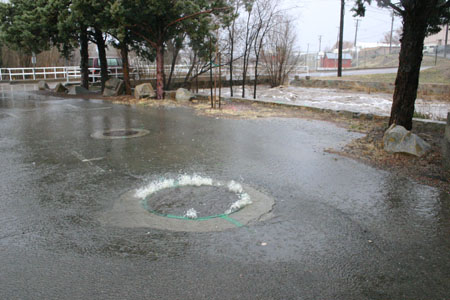 [Speaker Notes: Source:  Doris Cellarius]
FERTILIZER AND ANIMAL WASTE CAN CAUSE  ALGAE BLOOMS, SOME TOXIC
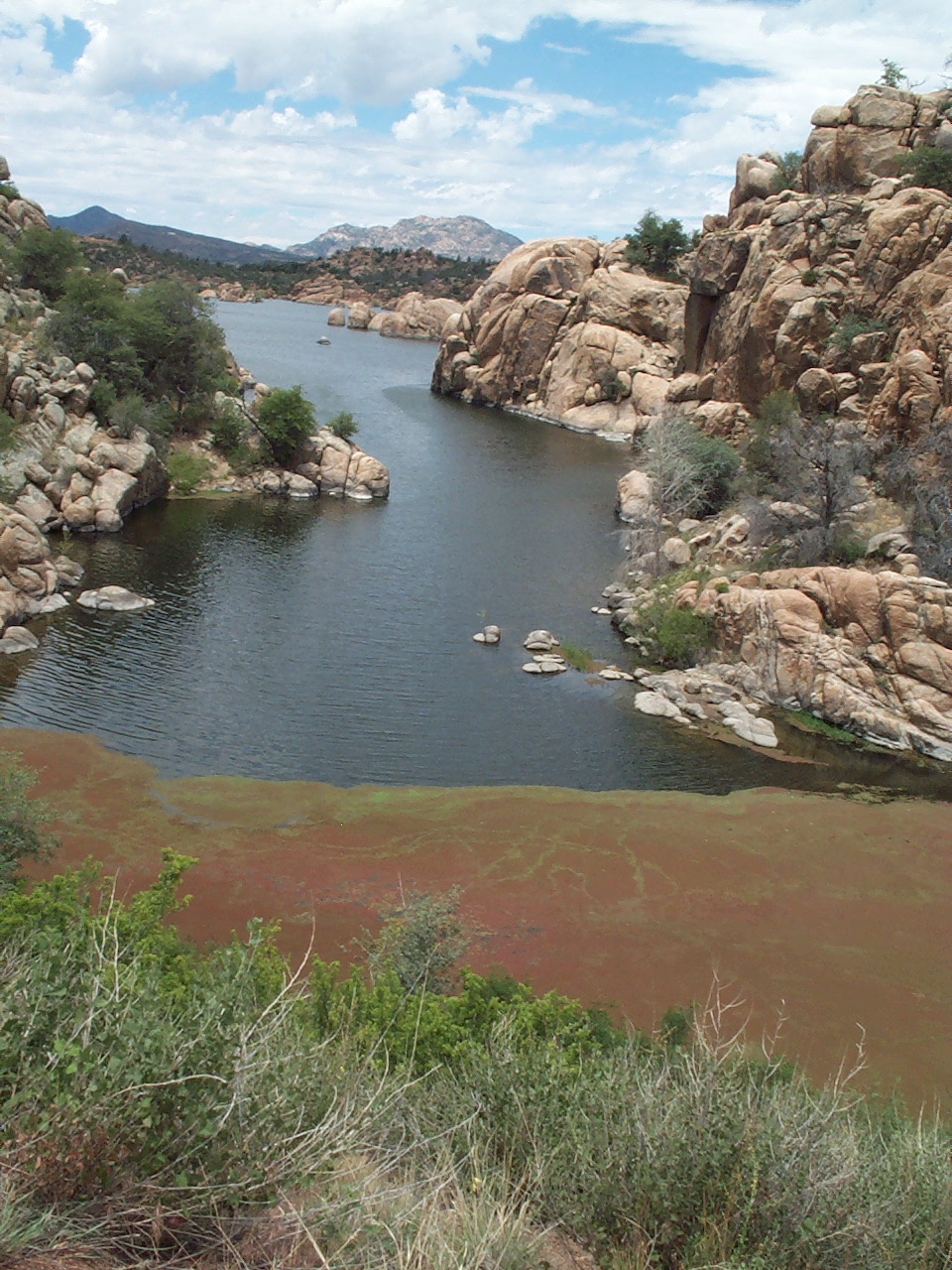 [Speaker Notes: Source:  Doris Cellarius]
FIRE RETARDANTS FOUND IN HOMES  CAN CONTAMINATE AIR AND CLOTHES
[Speaker Notes: Source: Green Science Policy Institute]
THIS CONTAMINATION IS WASHED DOWN THE DRAIN INTO OUR WATERS
[Speaker Notes: Source: Washington Toxics Coalition]
WASTEWATER FROM AGRICULTURE  IS OFTEN  POORLY CONTROLLED
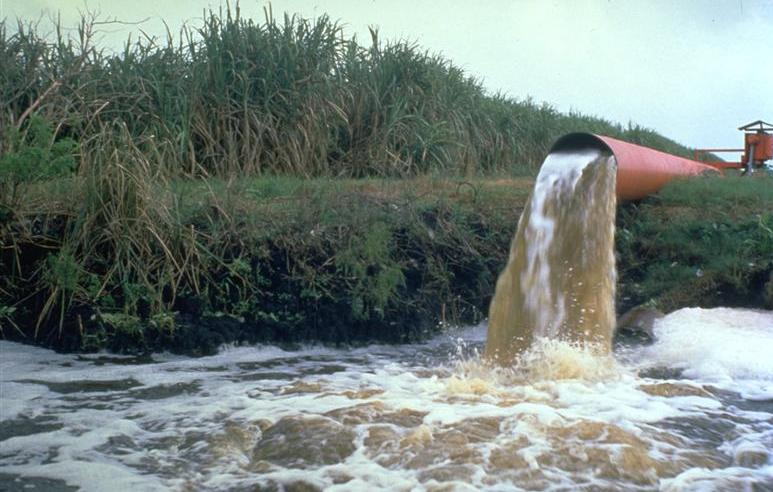 [Speaker Notes: Source:   Florida Sierra Club]
WASTEWATER FROM SOME INDUSTRIES   MAY BE POORLY REGULATED
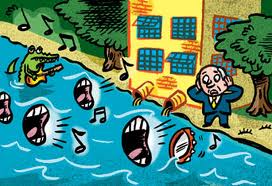 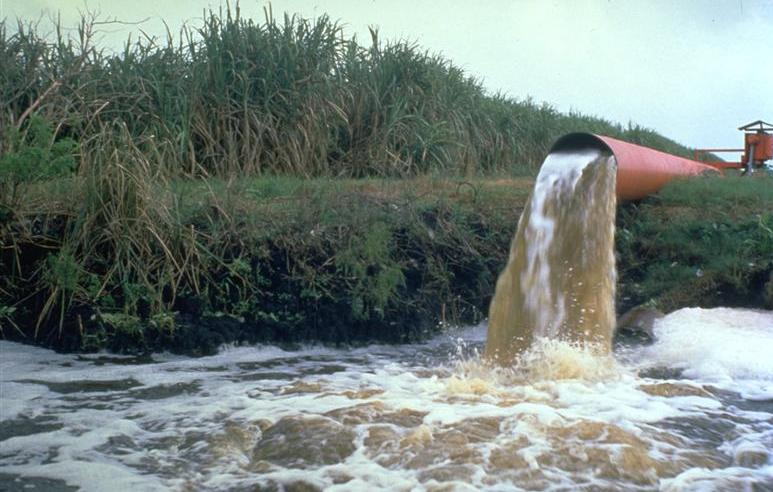 [Speaker Notes: Source:  Sierra Club]
AS WATER SENTINELS PICK UP TRASH THEY IDENTIFY POTENTIAL POLLUTION
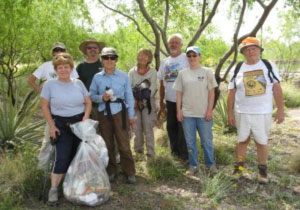 [Speaker Notes: Source:  Arizona Water Sentinels]
VOLUNTEERS SOON BECOME INVOLVED IN MORE THAN JUST PICKING UP TRASH
Sierra Club trains volunteers to identify what pollution issues are     most serious and need to be reported to those who might fix them.
[Speaker Notes: Source: Valley of the Fox Water Sentinels]
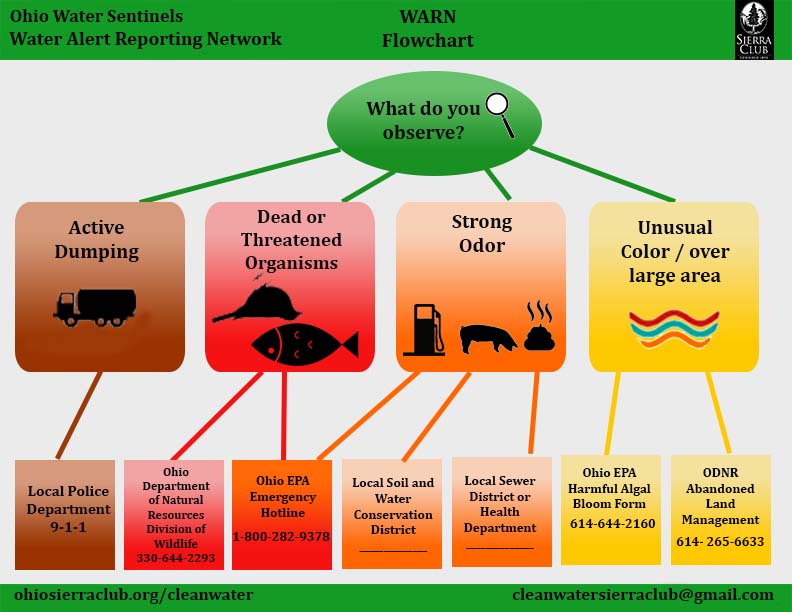 [Speaker Notes: Source:  Ohio Water Sentinels]
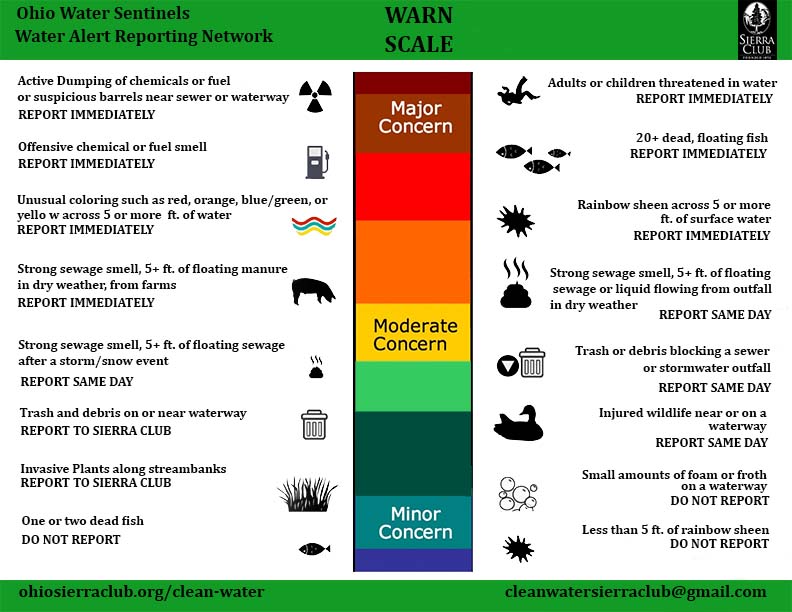 [Speaker Notes: Source:  Ohio Water Sentinels]
TRAINING INCLUDES HOW TO COLLECT SAMPLES SAFELY
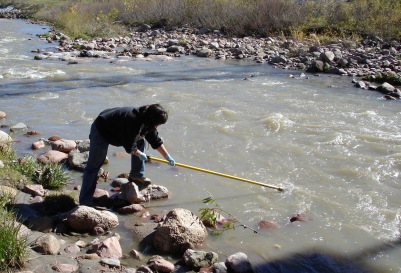 [Speaker Notes: Source:  Fountain Creek (Colorado) Water Sentinels]
SAMPLES CAN BE SENT TO EPA  LABS OR TESTED BY THE CITIZENS
Z
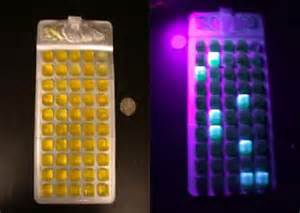 Optical brighteners are added to laundry detergents to make clothes look “whiter”.  They adhere to cotton and fluoresce when viewed under ultraviolet light.  Testing for them in water is a simple,  low-cost way to screen for the presence of domestic sewage and determine whether bacteria found there is from people or animals. Testing involves placing clean cotton pads in secure “baskets” in water long enough for them to absorb traces of optical brighteners.
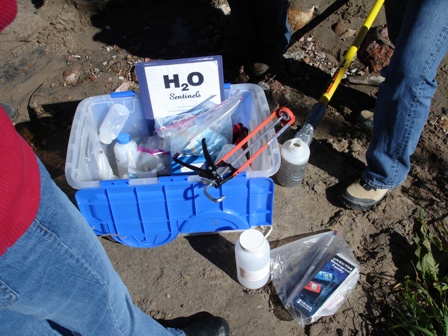 [Speaker Notes: Source:EPA]
E-COLI CAN BE MEASURED WITH ULTRAVIOLET LIGHT
Z
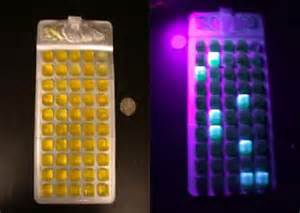 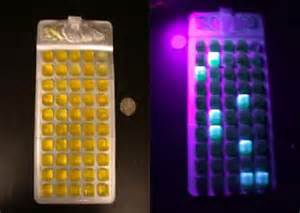 Some citizen groups use the EPA approved Colilert system to count how many bacteria are in a water sample. Samples are poured into special trays and incubated overnight,  When observed under UV light, glowing capsules indicate the number of E-coli colony forming units per 100 ml. of the sample. 

Optical brightener  testing can then be used to determine whether the bacteria are from humans or animals.
[Speaker Notes: Source:  Colilert]
OPTICAL BRIGHTENERS CAN IDENTIFY  POLLUTION FROM HOUSEHOLD SEWAGE
Z
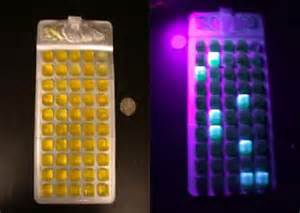 Optical brighteners are added to laundry detergents to make clothes look “whiter”.  They adhere to cotton and fluoresce when viewed under ultraviolet light.  Testing for them in water is a simple,  low-cost way to screen for the presence of domestic sewage and determine whether bacteria found there is from people or animals. Testing involves placing clean cotton pads in secure “baskets” in water long enough for them to absorb traces of optical brighteners.
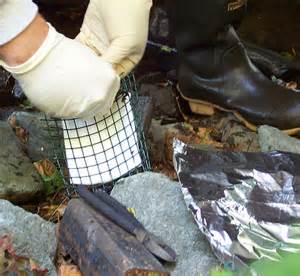 [Speaker Notes: Source:  EPA]
WHAT CAN CITIZENS DO TO HELP STOP OR PREVENT WATERE POLLUTION?
Educate the public by sharing  information at community fairs and public meetings
[Speaker Notes: Source:  Sierra Club]
THERE ARE MANY WAYS TO REDUCE AND PREVENT POLLUTION OF OUR WATERS
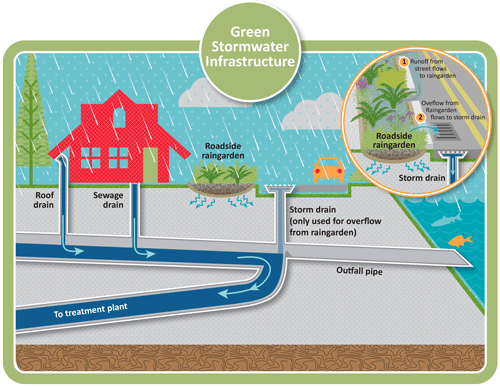 [Speaker Notes: Source: US EPA]
DEVELOP HELPFUL GUIDANCE DOCUMENTS FOR CITIZENS
Community groups often develop guidance specific to their own communities. Each has its own climatic considerations,  local regulations,  information about who to contact, and how to report pollution.
[Speaker Notes: Source: Prescott Creeks, Arizona]
P
PICK UP PET WASTE
Pet wastes are flushed out by rainstorms into our creeks. They contain  bacteria and nutrients that contribute to water pollution.
[Speaker Notes: Source: US EPA]
MOST PEOPLE DO NOT REALIZE THAT MANY  CHEMICALS ARE NOT TESTED OR REGULATED
[Speaker Notes: Source:  Sierra Club Toxics Committee]
TAKE ACTION.   PICTURES AND DATA CAN BE USED TO ADVOCATE FOR STRONGER LAWS  AND PROGRAMS
[Speaker Notes: Source: Yavapai Group, Sierra Club]